01
02
Agenda Infographics
03
04
Saturn
Jupiter
Mars
Mercury
It’s composed of hydrogen and helium
Jupiter is a gas giant and the biggest planet
Despite being red, Mars is a cold place
Mercury is the closest planet to the Sun
01
02
Agenda Infographics
03
04
Saturn
Jupiter
Mars
Mercury
It’s composed of hydrogen and helium
Jupiter is a gas giant and the biggest planet
Despite being red, Mars is a cold place
Mercury is the closest planet to the Sun
Agenda Infographics
01
02
03
04
Saturn
Jupiter
Mars
Mercury
It’s composed of hydrogen and helium
Jupiter is a gas giant and the biggest planet
Despite being red, Mars is a cold place
Mercury is the closest planet to the Sun
Agenda Infographics
01
02
03
04
Saturn
Jupiter
Mercury
Mars
It’s composed of hydrogen and helium
Jupiter is a gas giant and the biggest planet
Mercury is the closest planet to the Sun
Despite being red, Mars is a cold place
Agenda Infographics
01
02
Mercury
Mars
Mercury is the closest planet to the Sun
Despite being red, Mars is a cold place
03
04
Jupiter
Neptune
Jupiter is a gas giant and the biggest planet
Neptune is the farthest planet from the Sun
Agenda Infographics
01
02
03
Mercury
Venus
Earth
Mercury is the smallest
Venus is the second
Earth harbors life
04
05
06
Mars
Jupiter
Saturn
Mars is a cold place
Jupiter is a gas giant
Saturn is the ringed one
Agenda Infographics
01
02
03
Mercury
Venus
Earth
04
05
06
Mars
Jupiter
Saturn
Agenda Infographics
Mercury
Venus
Earth
03
01
02
Mercury is the smallest planet
Venus has a beautiful name
Earth is the only planet with life
Mars
Saturn
Jupiter
06
04
05
Despite being red, Mars is very cold
It’s a gas giant and has rings
Planet Jupiter is a gas giant
Agenda Infographics
01
02
03
04
05
Mercury
Jupiter
Mars
Moon
Venus
Saturn
06
Mercury is the smallest planet
Jupiter is a gas giant
Despite being red, Mars is cold
The Moon is a satellite
Venus has a beautiful name
Saturn has several rings
Agenda Infographics
01
02
03
04
Mercury
Mars
Venus
Earth
Mercury is the smallest
Mars is a cold place
Venus has a nice name
Earth harbors life
Agenda Infographics
01
02
Table ofContents
03
04
Mars
Moon
Earth
Mercury
Saturn
05
Despite being red Mars is cold
The Moon is a satellite
Earth is the only planet with life
Mercury is the smallest planet
Saturn has several rings
01
Mercury
Mercury is the closest planet to the Sun
02
Mars
Agenda Infographics
Despite being red, Mars is a cold place
03
Jupiter
Jupiter is a gas giant and the biggest
04
Saturn
It’s composed of hydrogen and helium
Agenda Infographics
01
04
02
05
Mercury
Jupiter
Mars
Moon
Venus
Saturn
03
06
Mercury is the smallest
Jupiter is a gas giant
Mars is very cold
The Moon is a satellite
Venus has a nice name
Saturn is ringed
Agenda Infographics
01
04
Saturn has several rings
Mercury is the smallest
02
05
Earth is the third planet
Venus has a nice name
03
05
The Moon is a satellite
Jupiter is a gas giant
Agenda Infographics
01
02
03
04
05
06
07
08
09
Moon
Venus
Saturn
Pluto
Sun
Neptune
Jupiter
Mars
Mercury
It’s a satellite
Venus is very hot
Saturn is ringed
Pluto is not a planet
The Sun is a star
Neptune is the last
Jupiter is a gas giant
Mars is very cold
Mercury is the first
01
Mercury is the smallest planet
Mercury
02
Despite being red, Mars is cold
Mars
Agenda Infographics
03
Saturn has several rings
Saturn
04
Earth is the only planet with life
Earth
Agenda Infographics
01
Mercury
Venus
02
03
Earth
04
Mars
Jupiter
05
06
Saturn
Agenda Infographics
Mercury is the smallest one
01
Mars is full of iron oxide
02
Neptune is the fourth-largest
03
Jupiter is the biggest planet
Mercury
Jupiter
Mars
Neptune
04
Mercury is the smallest
Jupiter is a gas giant
Mars is very cold
Neptune is the farthest
Agenda Infographics
01
02
03
04
Saturn
Sun
Mercury
Mars
Jupiter
Moon
Venus
Pluto
Saturn is ringed
It is a star
Mercury is the first
Mars is very cold
It’s a gas giant
It’s a satellite
It has a nice name
It’s not a planet
05
06
07
08
Agenda Infographics
Saturn
Mercury
Mars
Saturn is a gas giant and has several rings
Mercury is the closest planet to the Sun
Despite being red, Mars is a cold place
01
02
03
Earth
Venus
Jupiter
Planet Earth is the only one that  harbors life
Venus has a beautiful name, but it’s hot
Jupiter is a gas giant and also the biggest one
04
05
06
Agenda Infographics
Mercury
Jupiter
Venus
Earth
Mercury is the first
Jupiter is very big
Venus is hot
Earth harbors life
01
02
03
04
Mars
Saturn
Neptune
Pluto
Mars is very cold
Saturn is ringed
Neptune is far away
Pluto is not a planet
05
06
07
08
Agenda Infographics
01
03
04
02
Moon
Mercury
Mars
Jupiter
The Moon is a satellite
Mercury is the smallest
Mars is very cold place
Jupiter is a gas giant
Agenda Infographics
01
02
03
04
05
06
Mercury
Sun
Jupiter
Moon
Mars
Venus
Mercury is the first
The Sun is a star
Jupiter is a gas giant
It is a satellite
Mars is very cold
Venus is hot
Agenda Infographics
01
04
02
05
03
06
Saturn
Mars
Jupiter
Mercury
Moon
Earth
Saturn is ringed
Mars is very cold
Jupiter is a gas giant
Mercury is the smallest
The Moon is a satellite
Earth has life
01
02
Agenda Infographics
03
Mars
Mercury
Saturn
Earth
04
Despite being red Mars is cold
Mercury is the smallest planet
Saturn has several rings
Earth is the only planet with life
01
Earth
Earth is the only planet that has life
02
Moon
The Moon is a satellite
Agenda Infographics
03
Mars
Despite being red, Mars is cold
04
Venus
Venus has a beautiful name
01
Earth is the only planet that has life
Earth
02
The Moon is satellite
Agenda Infographics
Moon
03
Despite being red, Mars is cold
Mars
04
Venus has a beautiful name
Venus
01
Earth
Earth is the only planet that has life
02
Moon
The Moon is a satellite
Agenda Infographics
03
Mars
Despite being red, Mars is cold
04
Venus
Venus has a beautiful name
Agenda Infographics
01
04
02
05
03
06
Saturn
Mars
Jupiter
Mercury
Moon
Venus
Saturn is ringed
Mars is very cold
Jupiter is a gas giant
Mercury is the smallest
The Moon is a satellite
Venus is very hot
Agenda Infographics
01
02
03
04
Mars
Mercury
Saturn
Venus
Mars is very cold
Mercury is the smallest
Saturn is ringed
Venus is terribly hot
Infographics
You can add and edit some infographics to your presentation to show your data in a visual way.
Choose your favourite infographic and insert it in your presentation using Ctrl C + Ctrl V or Cmd C + Cmd V in Mac.
Select one of the parts and ungroup it by right-clicking and choosing “Ungroup”. 
Change the color by clicking on the paint bucket. 
Then resize the element by clicking and dragging one of the square-shaped points of its bounding box (the cursor should look like a double-headed arrow). Remember to hold Shift while dragging to keep the proportions.
Group the elements again by selecting them, right-clicking and choosing “Group”.
Repeat the steps above with the other parts and when you’re done editing, copy the end result and paste it into your presentation.
Remember to choose the “Keep source formatting” option so that it keeps the design. For more info, please visit greatppt.com.
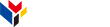 www.greatppt.com
Free Templates and Themes
Create beautiful presentations in minutes